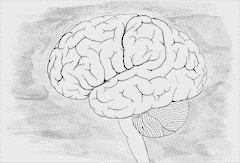 PRIJSUITREIKING 
EXPERIMENTONTWERP
2020 Psychobiologie ABV 1.2
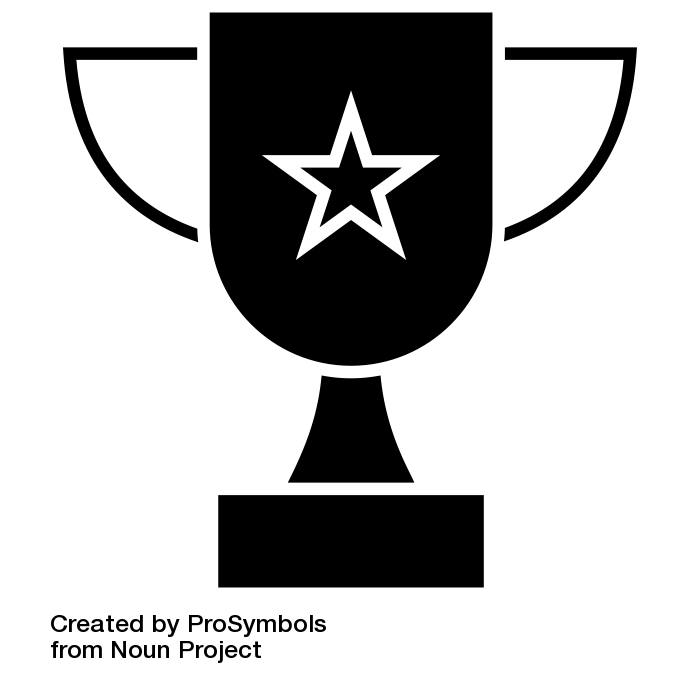 Dinsdag 16 juni
14:00-15:00
@ Zoom
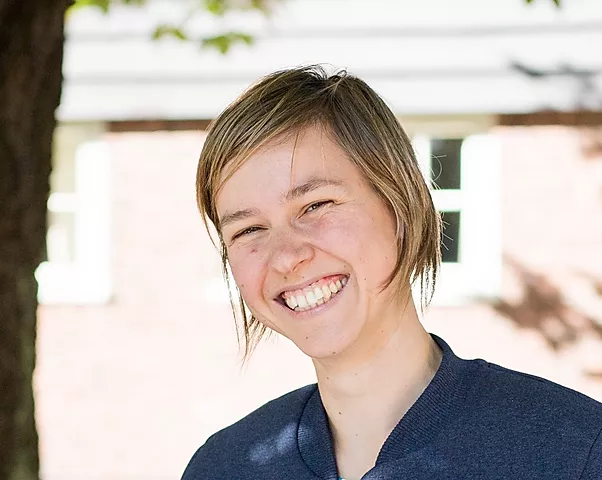 Prijzen voorgaande jaren:
Tickets voor BodyWorld/Science Battle/Nationale Wetenschapsquiz/De Balie Kenniscafé, …etc.
EXIT Escape Room Spel 
Giant Microbes 
Vakjury
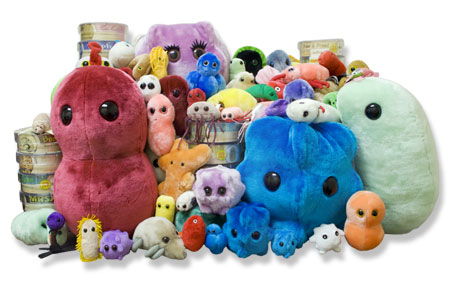 mw. dr. J.C. (Jolien) Francken
Nr 2 maken we nog bekend!